项目七    种蛋鸡的选育任务4  高产蛋鸡的选择
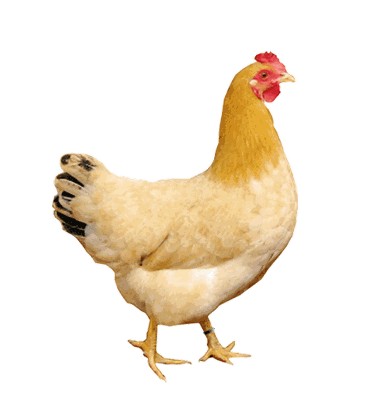 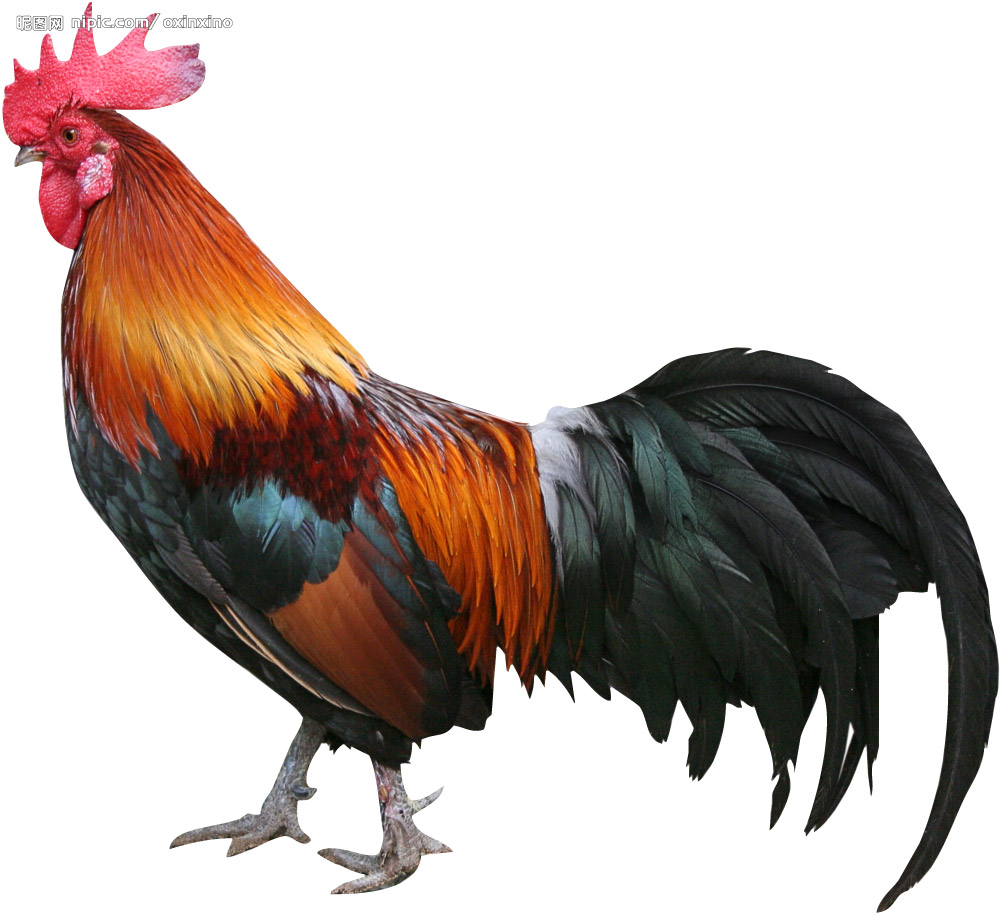 一、蛋种鸡的选择原则
在考虑外貌和体尺的同时，重点应放在产蛋性能上，应选留开产早、产蛋多、抱窝性弱的。
二、优良种公鸡的选择与淘汰
1.第一次：雏鸡雌雄鉴别时，选择生殖突起发达、结构典型的小公鸡。
2.第二次：5~6周龄，选择体重较大、鸡冠发育明显、颜色鲜红的公鸡。10%
3.第三次：17周龄左右，选择体重达标、发育良好、羽毛光亮、冠鲜红且大的公鸡。25%
二、优良种公鸡的选择与淘汰
4.第四次：28周龄，选择精液量大、精液品质好的公鸡。外型上要求鸡冠、肉鲜红，冠峰直立整齐，眼大有神，颈部昂举；体躯雄壮，胸宽而突出，腿长有力，肌肉丰满，骨骼粗壮，尾羽丰美。行为上要求活泼好动，步伐有力，叫声响亮；食欲、性欲都很旺盛；爱护母鸡，对其他公鸡表现出好斗的行为等。15%
三、优良种母鸡的选择
1.第一次：5~6周龄，选择体重较大、发育良好的母鸡。10%
2.第二次：17周龄左右，根据外型特征，结合体尺测量进行选择。
3.第三次：选择成熟早、开产早、产蛋量高、受精率高、质量好的母鸡